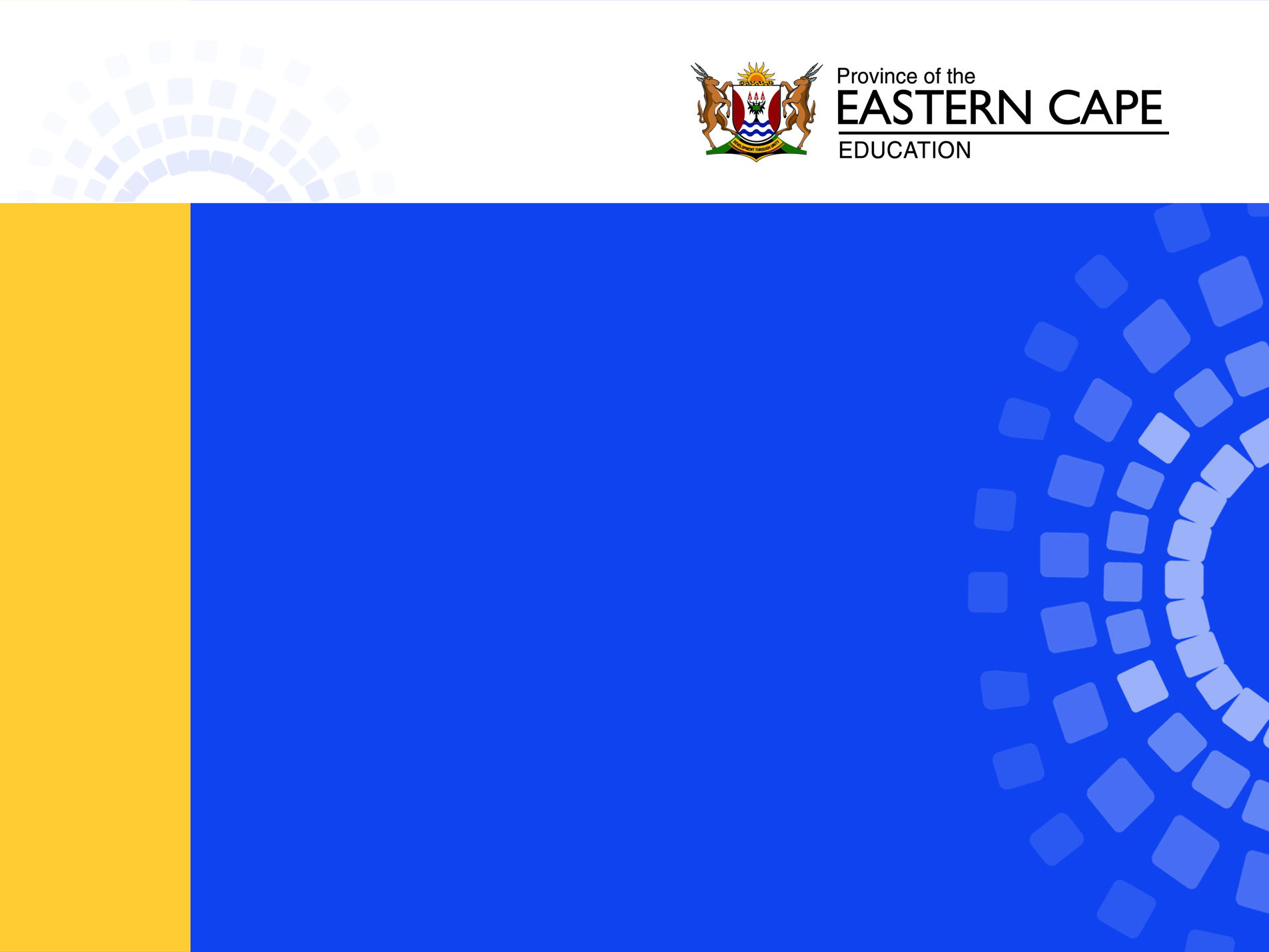 Building Blocks for Growth
CHIEF DIRECTORATE: 
CURRICULUM MANAGEMENT
2020 LEARNER SUPPORT VIRTUAL LESSON 


BUSINESS STUDIES GRADE 12 TERM 2 LESSON 



MRS K. MGIJIMA
1
CONTENT LAYOUT FOR PAPER ONE
BUSINESS ENVIRONMENTS
BUSINESS OPERATIONS
Human Resources Function
Quality of Performance (2)
Macro-environment: Impact of legislation on business
Macro-environment: Business strategies
Business sectors (2)

(2020 Exam guidelines)
CONTENT LAYOUT FOR PAPER TWO
BUSINESS VENTURES
BUSINESS ROLES
Ethics and professionalism 
Creative thinking and problem-solving
Social responsibility and corporate citizenship CSR and CSI
Human rights, inclusivity and environmental issues
Team performance assessment and conflict management (2)
Management and leadership (2)
Investment: Securities (2)
Investments: Insurance (2)
Forms of ownership
Presentation and data response



(2020 Exam guidelines)
QUALITY OF PERFORMANCE
Compulsory topic for Paper 1,  Section A, B and C, 
It must be taught adequately so as to enable learners to attempt most questions in Paper 1.
NSC 2019 Diagnostic Report indicates that this topic is still challenging
Learners performed poorly in Q5, 6 and 10 and some did not even attempt to answer those questions.
Learners were not able to explain some concepts, e.g. confusing quality with either quality assurance or control.
QUALITY OF PERFORMANCE
QUALITY
TOTAL QUALITY MANAGEMENT (TQM)
Elaborate on meaning of TQM
Identify TQM elements from given scenarios: 
Continuous skills development/education and training
Total client/customer satisfaction
Continuous improvement to processes and systems
Adequate financing and capacity
Monitoring and evaluation of quality processes.
Explain Impact of the above stated TQM elements on large businesses
Explain how businesses can apply  PDCA
Explain the importance of quality circles
Discuss impact if TQM is poorly implemented by businesses
Ways in which TQM can reduce cost of quality
Define quality, quality control, quality assurance, quality management, quality performance, quality management systems.
Differentiate between quality control and quality assurance
Differentiate between quality management and quality performance
Explain advantages of a good quality management system 
Discuss how quality of performance can contribute to the success and/or failure of each business function.
Outline quality indicators for each business function.
(distinguish)
Quality assurance
Quality control
Quality performance
QUALITY
(distinguish)
Quality management systems
(advantages)
Quality management
General Management
(quality indicators)
Human Resource
(quality indicators)
Production
(quality indicators)
How quality of performance can contribute to the success and/or failure of each business function
Marketing
(quality indicators)
Purchasing
(quality indicators)
Public Relations
(quality indicators)
Administration
(quality indicators)
Finance
(quality indicators)
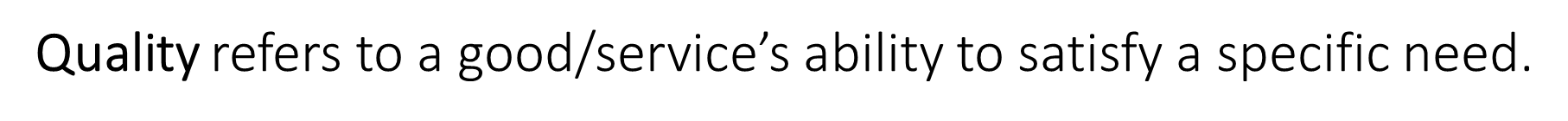 Benefits/Advantages of a good quality management system
Effective customer services are rendered, resulting in increased customer satisfaction. 
Time and resources are used efficiently.
Productivity increases through proper time management/using high quality resources.
Vision/Mission/Business goals may be achieved.
Business has a competitive advantage over its competitor
Increased market share/more customers improve profitability.
Improves business image as there are less defects/returns.
1. Contribution of the general management function to the success of a business/quality indicators
Develop effective strategic plans.
Efficient allocation of business resources to provide for the successful achievement of long-term and short-term plans
Effectively communicate shared vision, mission and values.
Set direction and establish priorities for their business.
Ensure that all departments/the business meet their deadlines/targets.
2. Contribution of the production function to the success of a business/quality indicators
Provide high quality services/products according to specifications.
Products and services should be produced at the lowest possible cost to allow for profit maximisation.
Products must meet customers' requirements by being safe, reliable and durable
Utilise machines and equipment optimally.
Accurately calculate the production costs.
3.Contribution of the purchasing function to the success of a business/quality indicators
Buy raw materials in bulk at lower prices.
Select reliable suppliers that render the best quality raw materials at reasonable prices.
Place orders timeously and regular follow-ups to ensure that goods are delivered on time. 
Required quantities should be delivered at the right time and place.
Monitor and report on minimum stock levels to avoid stock-outs.
Ensure that there is no break in production due to stock shortages.
4. Contribution of the marketing function to the success of a business/quality indicators
Increasing their market share.
Winning customers by satisfying their needs
Adhering to ethical advertising practices when promoting products/services.
Differentiating products in order to attract more customers
Using pricing techniques to ensure a competitive advantage.
Determine gaps between customer expectations and actual experiences, so that unhappiness may be diagnosed and addressed
5. Contribution of the financial function to the success of a business/quality indicators 

Obtain capital from the most reliable sources.
Negotiate better interest rates in order to keep financial cost down.
Draw up budgets to ensure sufficient application of monetary resources.
Implement credit granting/debt collecting policies to monitor cash flow.
Draw up accurate financial statements timeously/regularly.
6. Contribution of the public relations function to the success of a business/quality indicators
Dealing quickly with negative publicity
Providing regular/positive press releases.
Implement sustainable Corporate Social Investment (CSI) programmes. 
High standard of internal publicity/appearance of buildings/professional telephone etiquette, etc.
Deliver quality goods/services that promote the image with key stakeholders/ customers/suppliers/government/service providers.
7. Contribution of the administration function to the success of a business/quality indicators

Fast and reliable data capturing and processing systems.
Make reliable information available to management on tim
Handle complaints quickly and effectively.
Use modern technology efficiently
Easy to recall/find information/documentation.
Financial documents are kept up to date and recorded accurately.
8. Contribution of the human resources function to the success of a business/quality indicators
Makes sure there is a good recruitment policy that attracts best candidates.
Ensures fair and equitable selection process
Fair remuneration packages that is aligned to the industry.
Offer performance incentives for staff to enhance productivity. 
Good relationship with employees.
Low rate of staff turnover in the business
ACTIVITY

QUESTION 10: BUSINESS OPERATIONS (QUALITY OF PERFORMANCE) 

Businesses implement quality assurance in order to produce quality products. Some managers believe that this can be achieved by focusing on quality management and quality performance. Others argue that the general management function and production function play an important role in implementing total quality management (TQM). 	

Give an in-depth analysis of quality of performance by referring to the following aspects: 
Elaborate on the meaning of quality assurance. 
Distinguish between quality management and quality performance. 
Suggest quality indicators of the general management function and the production function. 
Advise businesses on how TQM could impact on the reduction of the cost of quality.                                                    [40] 	
                                                                                                                          (NSC Nov 2018)
TOTAL QUALITY MANAGEMENT (TQM)
An integrated system applied throughout the organisation, which helps to provide quality products/services to customers.
Enables businesses to continuously improve on the delivery of products/ services in order to satisfy the needs of customers
Takes steps to ensure the full involvement and co-operation of all employees in improving quality.
IMPACT OF CONTINUOUS IMPROVEMENT TO PROCESSES AND SYSTEMS ON LARGE BUSINESSES
POSITIVE
NEGATIVE
Large businesses have more resources to check on quality performance in each unit.
Enough capital resources are available for new equipment required for processes and systems.
Large businesses have a person dedicated to the improvement of processes and systems.
They can afford to use the services of the quality circles to stay ahead of their competitors.
Large scale manufacturing can complicate quality control.
Systems and processes take time and effort to implement in large businesses as communication/buy-in may delay the process.
Risk of changing parts of the business that are actually working well
Impact of continuous skills development/Education and training on large businesses
POSITIVES
NEGATIVES
Poor communication systems in large businesses may prevent effective training from taking place.
Trained employees may leave for better jobs after they gained more skills.
De-motivates employees, if they do not receive recognition for trainining
Large businesses have a human resources department dedicated to skills training and development.
Ability to afford specialised/skilled employees.
May be able to hire qualified trainers to train employees on a regular basis.
Impact of total client/customer satisfaction on large businesses
NEGATIVES
POSITIVES
Large businesses uses market research/customer surveys to analyse customers' needs. 
Continuously promote a positive company image
May lead to higher customer loyalty and businesses may be able to charge higher prices.
May lead to increased competitiveness/profitability
Employees who seldom come into contact with customers often do not have a clear idea of what will satisfy their needs.
Monopolistic companies have an increased bargaining power so they do not necessarily have to please customers.
Not all employees may be committed to total client satisfaction.
Impact of adequate financing and capacity on large businesses
POSITIVES
NEGATIVES
Large businesses have sufficient financing to test everything before implementing.
They can afford to have systems in place to prevent defects in raw materials/products.
Can afford to purchase quality raw materials and equipment.
If the demand for company’s product increases, orders begin coming in faster than expected, and the company lacks the capital required to fund the production of the stock to fill the orders.
These rapidly growing companies can consume large amounts of capital as they try to balance normal operations and expansion.
Impact of monitoring and evaluating quality processes on large businesses
POSITIVES
NEGATIVES
Prevents product defects and minimises wastage/customer complaints.
Good quality checks minimises the breakdown of machinery on a regular basis
Improve performance and maintain high quality standard
Allows for quality control checks and procedures at key points.
Large businesses are often divided into departments and it is difficult to get everyone to communicate.
It often takes longer to detect problems or respond to weaknesses
It is not viable to check quality of all the products
APPLICATION OF THE PDCA MODEL IN IMPROVING QUALITY OF PRODUCTS
PLAN
The business should identify the problem.
Develop a plan for improvement to processes and systems.
DO
The business should implement the change on a small scale.
Implement the processes and systems
CHECK
Use data to analyse the results of change.

The business should assess, plan and establish if it is working/if things are going according to plan
ACT AS NEEDED
Devise strategies on how to continually improve.
If the change was successful, implement it on a wider scale.
Role/Importance of quality circles as part of continuous improvement to processes and systems
Solve problems related to quality and implement improvements.
Investigate problems and suggest solutions to management.
Ensure that there is no duplication of activities/tasks in the workplac
Increase employees' morale/motivation.
Quality circles discuss ways of improving the quality of work/workmanship
Create harmony and high performance in the workplace.
Build a healthy workplace relationship between the employer and employee.
Impact of TQM if poorly implemented by businesses
Setting unrealistic deadlines that may not be achieved.
Employees may not be adequately trained resulting in poor quality products.
Decline in productivity, because of stoppages.
Business reputation/image may suffer because of poor quality/defective goods
Investors might withdraw investment, if there is a decline in profits.
Decline in sales as more goods are returned by unhappy customers.
High staff turnover, because of poor skills development.
Ways in which TQM can reduce the cost of quality
Schedule activities to eliminate duplication of tasks.
Introduce quality circles to discuss ways of improving the quality of work.
Share responsibility for quality output amongst management and workers.
Train employees at all levels, so that everyone understands their role in quality management
Work closely with suppliers to improve the quality of raw materials/inputs.
Implement pro-active maintenance programmes for equipment/machinery to reduce/eliminate breakdowns.
ACTIVITY 1

 
	





1.1 Identify the total quality management (TQM) elements applied by SLL. Motivate your 
     answer by quoting from the scenario above. 	

Use the table below as a guide to answer QUESTION 1.1.
ACTIVITY 1 CONTINUED

1.2. Evaluate the impact of ONE TQM element, identified in   
        QUESTION 1.1, on Strydom Leathers Limited as a large  
        business. 	(8) 
	
1.3  Explain the impact of TQM if it is poorly implemented by 
        businesses. 	(6) 
	
1.4 Advise businesses on the benefits of a good quality 
     management system. 	(8) 	


(Extracted from NSC Nov 2018)
“Doing the best at this moment puts you in the best place for the next moment”-Oprah Winfrey
THANK YOU